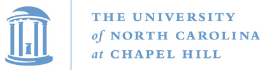 COMP 520 - Compilers
Lecture 16 – Code/Data Path Analysis
1
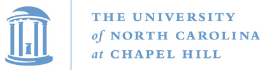 Reminders
If you submitted PA3 late, make a private post on Piazza so we can determine an appropriate grade.
Submit to Partial tests, and your first submission to Hidden tests implies you need a grade.

Midterm 2 on next Thursday, 4/11
2
COMP 520: Compilers – S. Ali
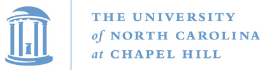 Reminders (2)
As of Lec 15, you have everything you need to do PA4.
Start sooner rather than later.

Midterm 2 on next Thursday, 4/11
3
COMP 520: Compilers – S. Ali
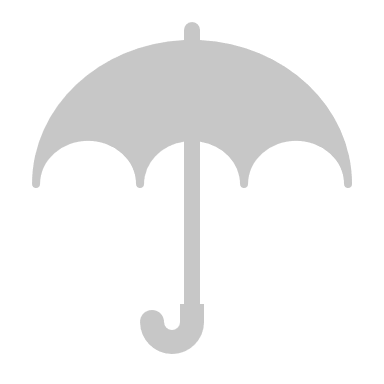 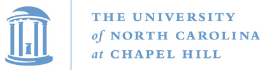 CompilerOptimization
Code Analysis
Dataflow Analysis
Multiple CodePathGeneration
Register Minimalization
Data Liveness
Expr Liveness
TODAY
4
COMP 520: Compilers – S. Ali
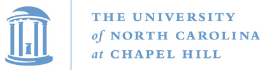 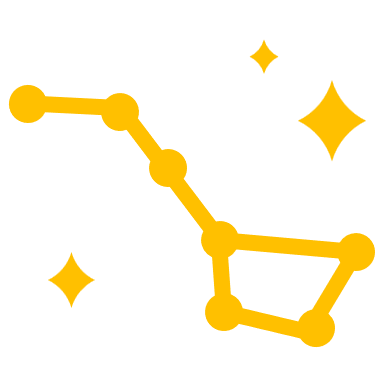 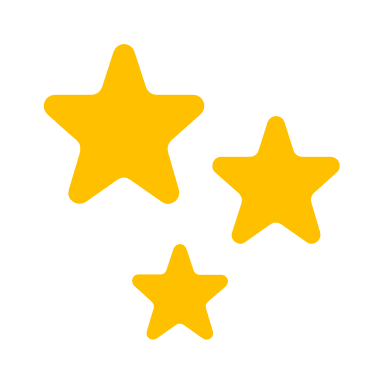 Compilers are magic
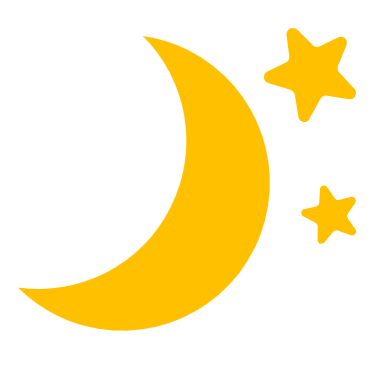 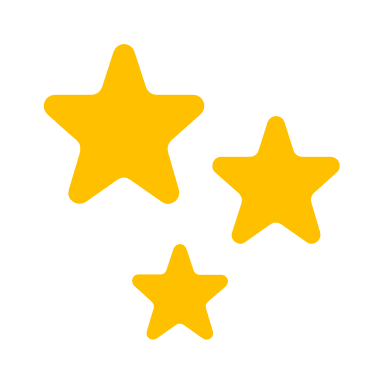 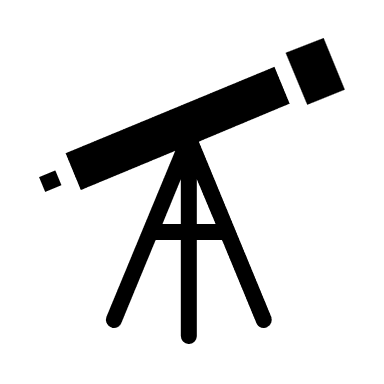 This phrase is humorous.
For the compiler developer, not so much.

What exactly is so magical about a compiler?
It has the ability to nearly ignore how the programmer wrote code, and instead does something equivalent and more optimized. (not always a good thing)
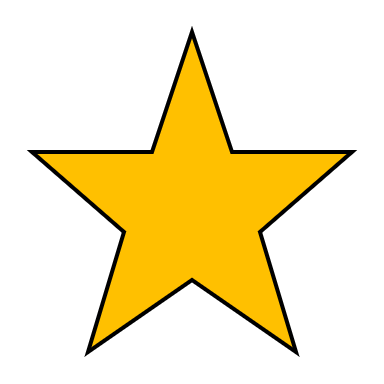 5
COMP 520: Compilers – S. Ali
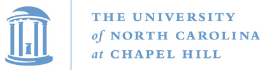 Today
Data and Expression Liveness analysis
Algorithms to analyze data usage and memory dependencies

Goal
Reduce memory usage and instruction count.
6
COMP 520: Compilers – S. Ali
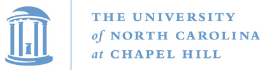 Motivation
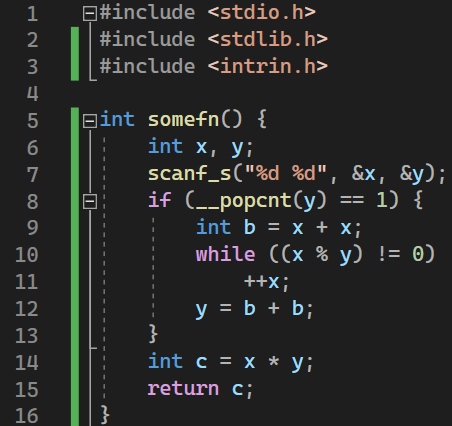 Variable b and c are neverused at the same time
Can save space by not keeping both in memory
7
COMP 520: Compilers – S. Ali
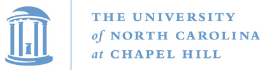 Motivation (2)
We have two int variables, but after line 3, numBytes is never used again

Ask the developer to change the code?
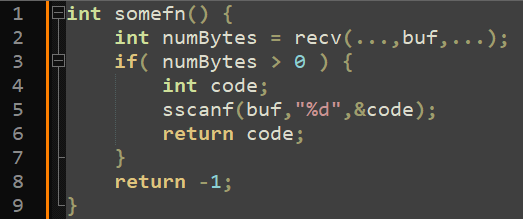 8
COMP 520: Compilers – S. Ali
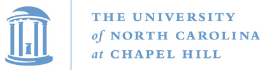 Motivation (3)
Old
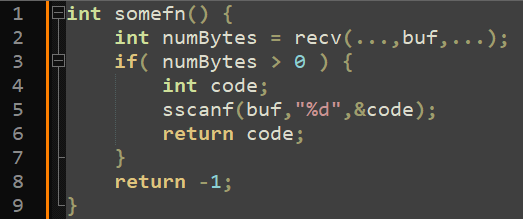 But we now have a problem, the variable name “numBytes” does not actually describe its function
To support good coding practices, we will need to solve how to reduce memory consumption without asking the developer to change their programming habits.
New
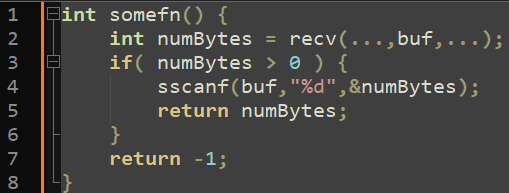 9
COMP 520: Compilers – S. Ali
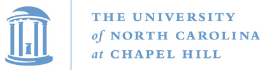 Problem Statement
Programmers create variables whenever.
They do not want to reuse variables that are available.

On limited compute capacity machines, we cannot afford to waste memory.
10
COMP 520: Compilers – S. Ali
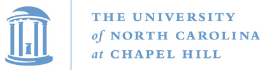 Scoped Data Liveness
A suboptimal but simple solution.
11
COMP 520: Compilers – S. Ali
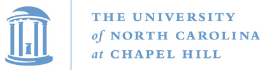 Scoped Data Liveness
Recall: when a local variable is declared,create stack space for it (simple PA4, Lec14-15)

Idea: whenever a scope closes, reclaim stack space.
12
COMP 520: Compilers – S. Ali
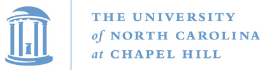 Scoped Data Liveness (2)
Idea: whenever a scope closes, reclaim stack space.
Code Gen
push 0 # Create Stack Space &x = rbp-8
…
RIP
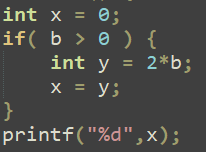 13
COMP 520: Compilers – S. Ali
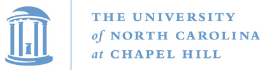 Scoped Data Liveness (3)
Idea: whenever a scope closes, reclaim stack space.
push 0 # Create Stack Space &x = rbp-8
…
push 0 # Create &y = rbp-16
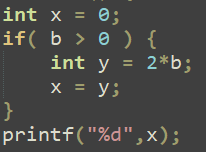 Code Gen
RIP
14
COMP 520: Compilers – S. Ali
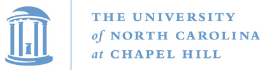 Scoped Data Liveness (4)
Idea: whenever a scope closes, reclaim stack space.
push 0 # Create Stack Space &x = rbp-8
…
push 0 # Create &y = rbp-16
mov rax, 2
imul [b]
mov [y],rax
add rsp,8 # Reclaim y’s space
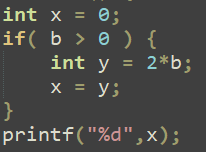 RIP
Code Gen
15
COMP 520: Compilers – S. Ali
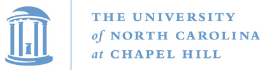 Scoped Data Liveness – Not Optimal
Why is this not enough?
16
COMP 520: Compilers – S. Ali
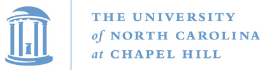 Scoped Data Liveness – Counterexample
At this point, variable a is no longer used.
Thus, some other strategy can be better.
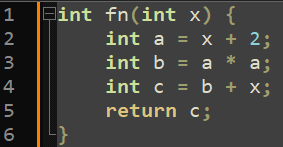 17
COMP 520: Compilers – S. Ali
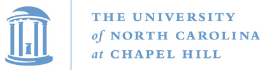 When you have really long methods..
If the programmer writes bad code, then sure, we have no obligation to make sure it runs.
But you can’t dictate programming habits, and what if some methods just end up being very complicated?
Also, we would want our compiler to work even if others don’t.
18
COMP 520: Compilers – S. Ali
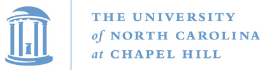 Scoped Data Liveness Overview
Overview:
Reclaim stack space when a scope ends.
Not optimal (too coarse-grain).
In PA4: expected to clean up the stack to some degree, and scoped liveness fulfills that requirement.

We now study better techniques.
19
COMP 520: Compilers – S. Ali
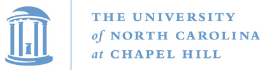 Definition: Live Variable
Let’s formalize data liveness.
A variable x is live before an instruction if x is assigned a value before that point, and an instruction will use x after that point.

Liveness is overloaded. Liveness also refers to ensuring lock requests are eventually satisfied.
Instead, we call it Data Liveness, which is	a part of Dataflow Analysis.
Defn.
20
COMP 520: Compilers – S. Ali
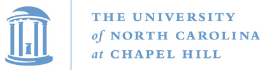 Optimality Concerns
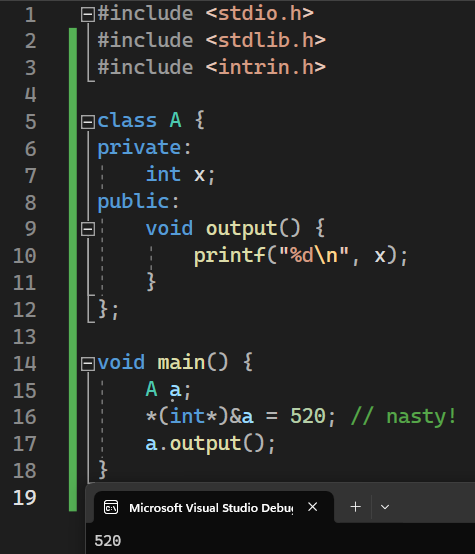 Data Liveness Analysis may overly designate variables as “live”.
Better than the opposite.

Very difficult in some languages.Example: access variables by memory offsets.
Output:
21
COMP 520: Compilers – S. Ali
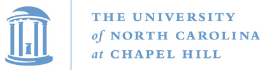 Control Flow Graphs (CFGs)
A super unfortunate acronym.CFG in parsing is context-free grammar.CFG in code generation is a control flow graph.
22
COMP 520: Compilers – S. Ali
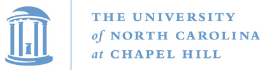 Basic Control Flow Graph
23
COMP 520: Compilers – S. Ali
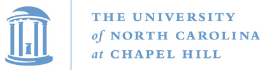 Exploded Flow Graph
Fall-ThroughEdges
24
COMP 520: Compilers – S. Ali
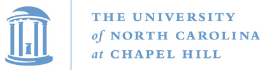 CFG Edges
In-Edges
Defn.
Out-Edges
25
COMP 520: Compilers – S. Ali
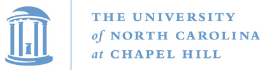 Define Data Liveness at Edges(before and after)
Consider a motivating example:

int x = y + 1
(Assume y never used again)
So both x and y can use:
[rbp-8]
26
COMP 520: Compilers – S. Ali
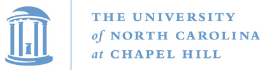 Define Data Liveness at Edges (2)
Live: { y }
Construct CFG
Consider a motivating example:

int x = y + 1
(y never used again)
So both x and y can use:
[rbp-8]
Live: { tmp }
Note the addition of “temp” variables. This is a part of Dataflow Analysis.
Live: { tmp }
Live: { x }
27
COMP 520: Compilers – S. Ali
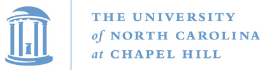 Define Data Liveness at Edges (3)
Live: { y }
Generate Code
Consider a motivating example:

int x = y + 1
(y never used again)
So both x and y will use:
[rbp-8]
Live: { rax }
Temporary variables will turn into registers eventually.
Live: { rax }
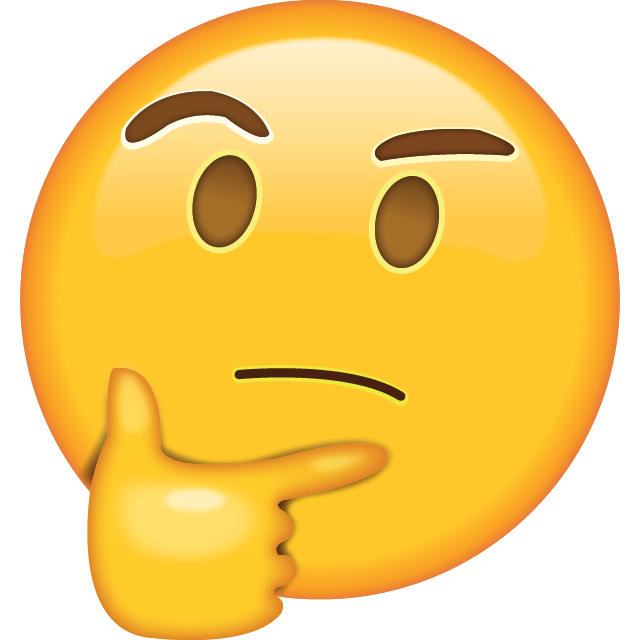 Live: { x }
28
COMP 520: Compilers – S. Ali
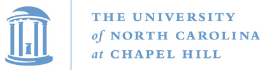 Can visually see it, but how can we detect such optimizations?
…We will need more tools!
Don’t worry about such optimizations until you are done with PA4
29
COMP 520: Compilers – S. Ali
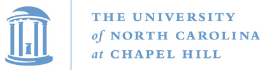 More Definitions
Set: use(v)
Set: def(v)
30
COMP 520: Compilers – S. Ali
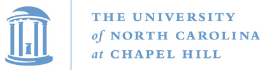 Constraints
31
COMP 520: Compilers – S. Ali
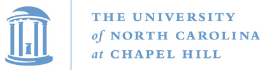 Constraints (2)
32
COMP 520: Compilers – S. Ali
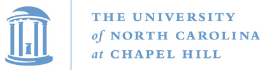 Other Languages
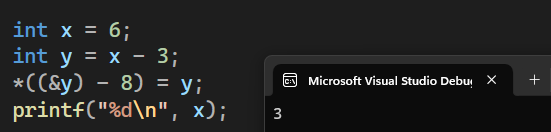 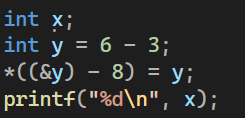 33
COMP 520: Compilers – S. Ali
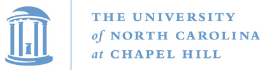 Goal
34
COMP 520: Compilers – S. Ali
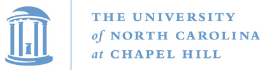 Iterative Data Liveness Analysis
35
COMP 520: Compilers – S. Ali
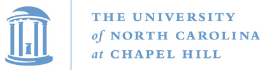 Initialization (Base Case)
36
COMP 520: Compilers – S. Ali
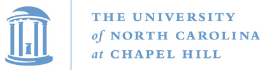 Iterative Step
37
COMP 520: Compilers – S. Ali
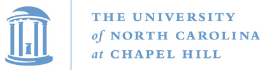 Iterative Step (2)
38
COMP 520: Compilers – S. Ali
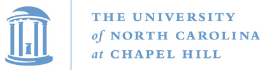 Iterative Step (3)
39
COMP 520: Compilers – S. Ali
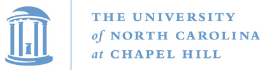 Iterative Step (4)
40
COMP 520: Compilers – S. Ali
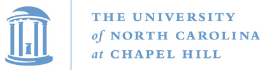 Fixed-Point
41
COMP 520: Compilers – S. Ali
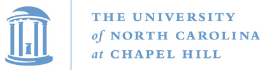 Example:
y = 0; x = 10; z = 2; w = 0;
while( x > 0 ) {
   y = w + 1;
   x = x – 1;
   z = 2 * z;
   w = z / y;
}
return y;
42
COMP 520: Compilers – S. Ali
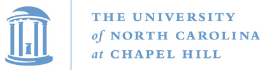 in:
Initialization.
use: x
out:
in:
u: wdef: y
out:
in:
use: xdef: x
out:
in:
use: zdef: z
out:
in:
u: z, yd: w
out:
in:
use: y
43
COMP 520: Compilers – S. Ali
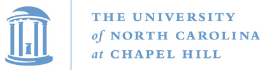 x
Iteration 1
use: x
w
u: wdef: y
x
use: xdef: x
z
use: zdef: z
x, y, z
u: z, yd: w
x
y
use: y
44
COMP 520: Compilers – S. Ali
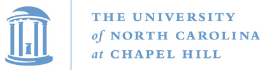 w, x, y
Iteration 2
use: x
w, y
w
u: wdef: y
x
use: xdef: x
z
use: zdef: z
x, y, z
u: z, yd: w
x
y
use: y
45
COMP 520: Compilers – S. Ali
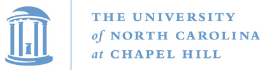 w, x, y
Iteration 2 (2)
use: x
w, y
w, x
u: wdef: y
x
x
use: xdef: x
z
use: zdef: z
x, y, z
u: z, yd: w
x
y
use: y
46
COMP 520: Compilers – S. Ali
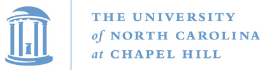 w, x, y
Iteration 2 (3)
use: x
w, y
w, x
u: wdef: y
x
x, z
use: xdef: x
z
z
use: zdef: z
x, y, z
u: z, yd: w
x
y
use: y
47
COMP 520: Compilers – S. Ali
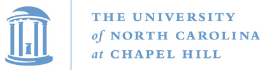 w, x, y
Iteration 2 (4)
use: x
w, y
w, x
u: wdef: y
x
x, z
use: xdef: x
z
x, y, z
use: zdef: z
x, y, z
x, y, z
u: z, yd: w
x
y
use: y
48
COMP 520: Compilers – S. Ali
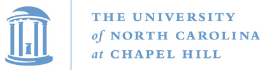 w, x, y
Iteration 2 (5)
use: x
w, y
w, x
u: wdef: y
x
x, z
use: xdef: x
z
x, y, z
use: zdef: z
x, y, z
x, y, z
u: z, yd: w
w, x, y
y
use: y
49
COMP 520: Compilers – S. Ali
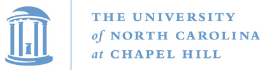 w, x, y
Iteration 3
use: x
w, x, y
w, x, z
u: wdef: y
x, z
x, y, z
use: xdef: x
x, y, z
x, y, z
use: zdef: z
x, y, z
x, y, z
u: z, yd: w
w, x, y
y
use: y
50
COMP 520: Compilers – S. Ali
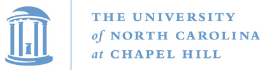 w, x, y, z
Iteration 4
use: x
w, x, y, z
w, x, z
u: wdef: y
x, y, z
x, y, z
use: xdef: x
x, y, z
x, y, z
use: zdef: z
x, y, z
x, y, z
u: z, yd: w
w, x, y, z
y
use: y
51
COMP 520: Compilers – S. Ali
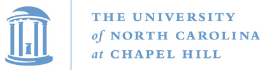 w, x, y, z
Iteration 5
use: x
w, x, y, z
w, x, z
u: wdef: y
x, y, z
x, y, z
use: xdef: x
x, y, z
x, y, z
use: zdef: z
x, y, z
x, y, z
u: z, yd: w
w, x, y, z
y
use: y
52
COMP 520: Compilers – S. Ali
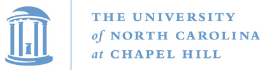 w, x, y, z
Observation 1.
Parts of the code exist where variable “w” is not needed
use: x
w, x, y, z
w, x, z
u: wdef: y
x, y, z
x, y, z
use: xdef: x
x, y, z
x, y, z
use: zdef: z
x, y, z
x, y, z
u: z, yd: w
w, x, y, z
y
use: y
53
COMP 520: Compilers – S. Ali
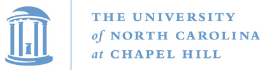 w, x, y, z
Shown:

Data lifetime Graph

No lifetimes are disjoint.
use: x
w, x, y, z
w, x, z
u: wdef: y
x, y, z
x, y, z
use: xdef: x
x, y, z
x, y, z
use: zdef: z
x, y, z
x, y, z
u: z, yd: w
w, x, y, z
y
use: y
54
COMP 520: Compilers – S. Ali
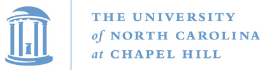 w, x, y, z
Consider the modifications in yellow.

Note the disjoint lifetime of e and w.
w, x, y, z
use: x
w, x, z
u: wdef: y
x, y, z
x, y, z
use: xdef: x
x, y, z
x, y, z
use:def: e
x, y, z, e
x, y, z, e
u: e, zdef: z
x, y, z
x, y, z
u: z, yd: w
w, x, y, z
y
use: y
55
COMP 520: Compilers – S. Ali
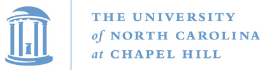 This is a similar, earlier problem
y = 0; x = 10; z = 2; w = 0;
while( x > 0 ) {
   y = w + 1;
   x = x – 1;
   int e = 2;
   z = e * z;
   w = z / y;
}
return y;
y = 0; x = 10; z = 2; w = 0;
while( x > 0 ) {
   y = w + 1;
   x = x – 1;
   w = 2;
   z = w * z;
   w = z / y;
}
return y;
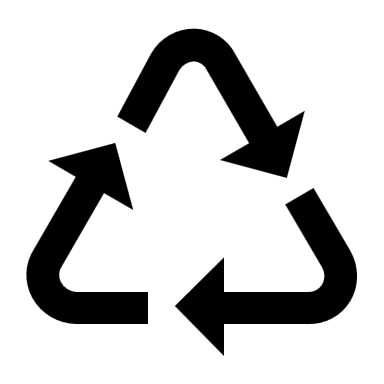 EQUIV.
56
COMP 520: Compilers – S. Ali
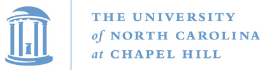 How many variables are needed?
Variables: 5
Concurrently Alive: 4
y = 0; x = 10; z = 2; w = 0;
while( x > 0 ) {
   y = w + 1;
   x = x – 1;
   int e = 2;
   z = e * z;
   w = z / y;
}
return y;
Variables: 4
Concurrently Alive: 4
y = 0; x = 10; z = 2; w = 0;
while( x > 0 ) {
   y = w + 1;
   x = x – 1;
   w = 2;
   z = w * z;
   w = z / y;
}
return y;
EQUIV.
57
COMP 520: Compilers – S. Ali
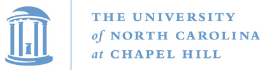 Primary Observation
y = 0; x = 10;z = 2; w = 0;
while( x > 0 ) {
   y = w + 1;
   x = x – 1;
   int e = 2;
   z = e * z;
   w = z / y;
}
return y;
Variables with disjoint lifetimes can utilize the same memory space.
Thus, the code in the earlier example can be done using 4 registers.

Question: can we keep everything in registers and commit w, x, y, z after the loop ends?
58
COMP 520: Compilers – S. Ali
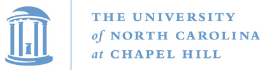 Side Observation - Multithreaded
Question: can we keep everything in registers and commit w, x, y, z after the loop ends?
Only if your target machine has no concurrent threads accessing the memory of w, x, y, z (e is a local, but the other variables could have been global)

Multi-threaded dataflow analysis is possible. Very helpful when using OpenMP/CUDA/barriers/fences. Optimization is huge.
Seen in COMP-735, but in the context of program states and transactions. Also in COMP-633, but not sure when it is offered next.
Need implicit or explicit commit points for proper analysis
59
COMP 520: Compilers – S. Ali
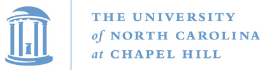 Available Expressions / Expression Lifetime Analysis
Can also apply lifetime analysis to expressions, not just variables.
60
COMP 520: Compilers – S. Ali
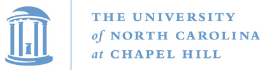 Consider the following code:
s := a + b;
m := a * b;
while( m > a ) {
    a := a + 1;
    s := a + b;
}
61
COMP 520: Compilers – S. Ali
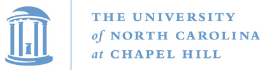 Construct the CFG
s := a + b;
m := a * b;
while( m > a ) {
    a := a + 1;
    s := a + b;
}
62
COMP 520: Compilers – S. Ali
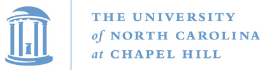 When data is invalidated, so areall expressions utilizing that data.
s := a + b;
m := a * b;
while( m > a ) {
    a := a + 1;
    s := a + b;
}
{ a+b }
{ a+b, a*b }
{ a+b, a*b }
{ a+b, a*b }
63
COMP 520: Compilers – S. Ali
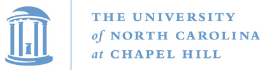 When data is invalidated, so areall expressions utilizing that data.
s := a + b;
m := a * b;
while( m > a ) {
    a := a + 1;
    s := a + b;
}

Note: we lost a*b here:
{ a+b }
{ a+b, a*b }
??
{ a+b }
{ }
{ a+b }
64
COMP 520: Compilers – S. Ali
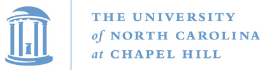 When data is invalidated, so areall expressions utilizing that data.
s := a + b;
m := a * b;
while( m > a ) {
    a := a + 1;
    s := a + b;
}
{ a+b }
{ a+b, a*b }
{ a+b }
{ a+b }
{ }
{ a+b }
65
COMP 520: Compilers – S. Ali
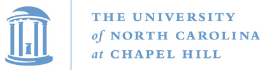 Expression Liveness
Very useful so that an expression does not have to be re-evaluated.

Let’s look at that example earlier with one minor modification.
66
COMP 520: Compilers – S. Ali
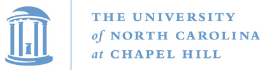 No need to re-evaluate a+b, because s is an alias.
s := a + b;
m := a * b;
while( m > a ) {
    a := a + 1;
    s := a + b;
}
z := a + b;
{ a+b }
{ a+b, a*b }
{ a+b }
{ a+b }
Evaluate a+b?? NO!
{ }
{ a+b }
67
COMP 520: Compilers – S. Ali
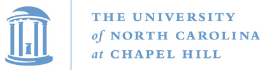 Another Description: Data Liveness
68
COMP 520: Compilers – S. Ali
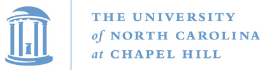 Formal Description: Expression Liveness
69
COMP 520: Compilers – S. Ali
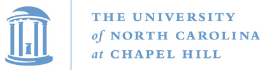 Termination in “Expression Liveness”
Only re-evaluate vertices when a predecessor has a change in the out set.

Will eventually reach a fixed-point.
70
COMP 520: Compilers – S. Ali
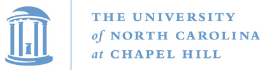 Not so simple…
71
COMP 520: Compilers – S. Ali
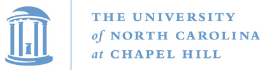 Idea: Break up vertices
return c+d
72
COMP 520: Compilers – S. Ali
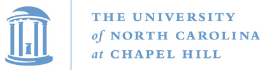 Apply Expression Liveness Analysis
Replace expressions with aliased expressions
return c+d
73
COMP 520: Compilers – S. Ali
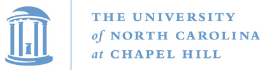 Apply Data Liveness Analysis
Reuse variable names
return c+d
74
COMP 520: Compilers – S. Ali
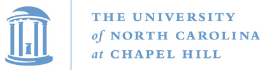 Apply Data Liveness Analysis
Can eliminate redundant operations
x
y
z
w
x
y
x
y
return c+d
x := x+yret x
75
COMP 520: Compilers – S. Ali
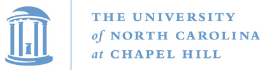 Review
Data Liveness Analysis:
Reduces the amount of data you need in memory at any given time
Somewhat related to minimizing register usage (minimizingregisters can be done after data+expression liveness)

Expression Liveness Analysis: 
Can eliminate the need to re-process expressions

Combined:
They can eliminate instructions and reduce memory consumption.
76
COMP 520: Compilers – S. Ali
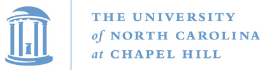 More Optimization?
Does that mean weneed 4 registers?
77
COMP 520: Compilers – S. Ali
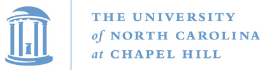 More Optimization?
Does that mean weneed 4 registers?

Nope! More optimization possiblethat will be related to the targetarchitecture.
78
COMP 520: Compilers – S. Ali
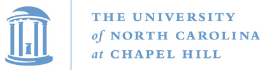 Register Minimalization is notDataflow/Expression Analysis
Only needed two registers.

Why? Because x64 can do “load memory” operations inside of instructions!
79
COMP 520: Compilers – S. Ali
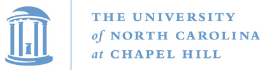 See You Thursday!
Intel C Compiler mini-case study.
Generating multiple code paths.
Rewriting user code to apply exotic optimizations.

Remember, start PA4, some content from PA4 will be tested on Midterm 2.
80
COMP 520: Compilers – S. Ali
End
81
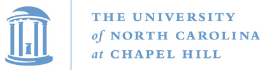 82
COMP 520: Compilers – S. Ali
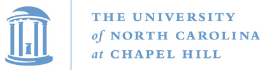 83
COMP 520: Compilers – S. Ali
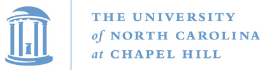 84
COMP 520: Compilers – S. Ali
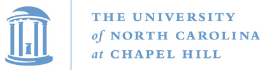 85
COMP 520: Compilers – S. Ali